Straight and Balanced
(Luke 3:4-6)
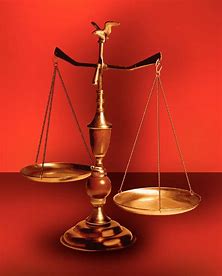 #1 – Simeon & Anna seek, see, & speak (Luke 2:22-40)  
#2 – No guile Nathanael (John 1:43-51)
#3 – Here a little, there a little (Isaiah 28:1-29)
#4 – Honor or dishonor in battle (Judges 5:12-23)
#5 – Jael severed from the past to win a battle (Judges 4-5)
#6 – Deborah: wife & mother, prophetess & judge (Judges 4-5)
#7 – General Barak honored by God (Judges 4-5, Heb 11:32)
#8 – How to win a major battle like Barak (Judges 4-5)
#9 – Samson (Judges 13-16)
#10 –
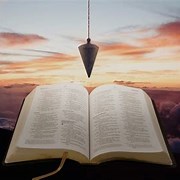 OT:  Ps 5:8, Pr 4:25-27
Amos 7:7-8, Is 28:13, 17

NT:  Mt 3:3, Acts 9:11 
Hebrews 12:13
OT:  Deut 25:13-16  
Daniel 5:25-28

NT:  Hebrews12:1
1 Cor 3:11-15
Fellowship Church,  October 25, 2023, by Bill Heath
Learning for Major Battles from Judges 4-5

1.  The people:  honor or dishonor in battle
2.  Jael severed from the past to win the battle 
3.  Deborah:  wife & mother, prophetess & judge
4.  General Barak honored by God (Hebrews 11:32)
5.  How to win a major battle like Barak!
Spiritual Warfare of Ephesians  6:10-20 (type and duration, defensive and offensive)Skirmish (daily)  Conflict (one a week or longer)  	      > Temptations  (James 1:12-16)
Operation (up to 2 weeks)    Blitz  Boot Camp/Specialty Training (intense & quick, 100 days)  Battle (short & intense)        Campaign (long over a territory)          > Trials  (James 1:1-8)The Old Testament was written for our learning (Romans 15:4)
King David’s life:  Seek and Obey God (2 Samuel 5:23-24, 2 Samuel 8:15, Job 37:23-24)	        		          or                           Do NOT Seek and Obey God (2 Samuel 11:1-12:15, 2 Samuel 24)
 
Conclusion:  Spiritual warfare is defensive and offensive.  Pray for wisdom (James 1:5-8),
                   and draw near to God (James 4:7-10) and help other brethren (James 5:19-20).
How to Win a Major Battle like Barak (Hebrews 11:32 Gideon, Barak, Samson, and Jephthae;).1.  Cry unto the LORD.     20 years of mighty oppression before crying out to the LORD.  (Judges 4:3)    Today:  Matthew 6:33, James 4:7-10, 2 Peter 1:1-21.2.  Know God is working in His time with other people besides me.     Jael, the wife of  (4:11-12, 5:24)		Deborah, the wife of – a mother (5:6-8, 5:28-30)     Today:  Romans 8:17b-38.3.  Wait for the timing of the Lord, so He goes out before you.     Deborah the prophetess (GO, 4:6-7; UP, 4:14)        Today:  Isaiah 40:31, Jeremiah 12:5, 2 Thessalonians 2:1-12  .4.  Praise after the battle is won in Judges 5     Deborah and Barak look back at what God has done.    Today:  1 Peter 4:7-11  .Application:  Identify your major battle for God’s glory; then cry, know, and wait; then praise..Decision:  I press toward the mark for the prize of the high calling of God, Philippians 3
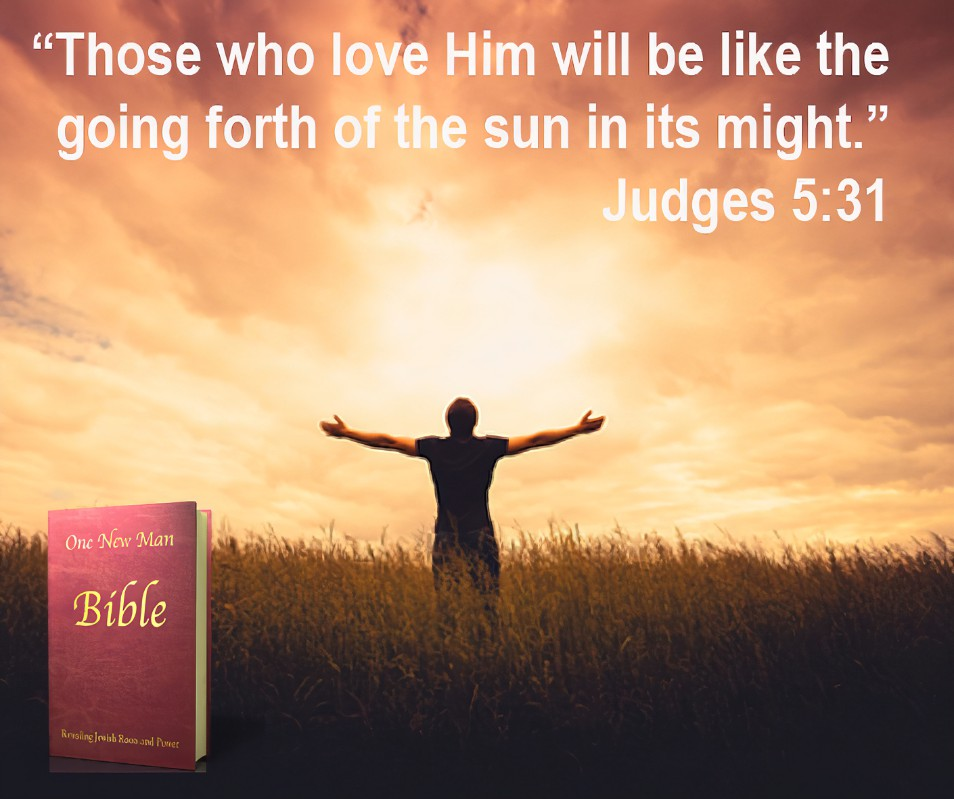